Church Discipline/Accountability
Is Church Membership Taught in the NT?
Church membership is a wise and helpful path for those who desire to walk together in obedience of the Lord.
Consider NT teachings on church government and church discipline.
Mutual accountability and thus the concept of covenant membership.
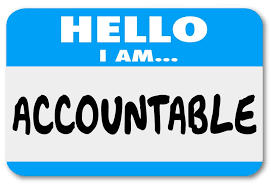 Church Government and Accountability
Local church has elders or overseers who are supposed to equip (Eph. 4:11) and care for (Acts 20:28) and teach (1 Tim. 3:2) the members.
Members are supposed to respect (1 Thes. 5:12) and be submissive to (Heb. 13:17) these leaders.
They are servants, not masters (Luke 22:26).
Their leadership doesn’t replace the congregation of believers as the body with final authority under the Lord (Matt. 18:17; 1 Cor. 5:4).
Church Discipline Implies Membership of Accountability
Path toward reconciliation (Matt. 18:15-17).
Implies membership of accountability.
The biblical call for a membership of mutual accountability in a local body of believers suggests the need for believers to make a covenant with one another. This is simply implied in agreeing to hold each other accountable to walk in a manner pleasing to the Lord.